Woodland Public SchoolsParent Survey Results
Spring 2018
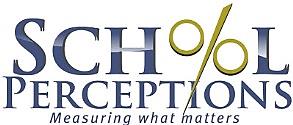 School Perceptions
Our mission is to help educational leaders gather, organize and use data to make strategic decisions.
Founded in 2002 to provide independent and unbiased research
Conducted over 10,000 surveys for school improvement
Helped more than 400 districts navigate the strategic planning and referendum planning process
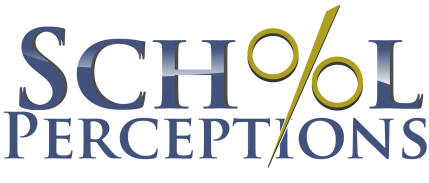 Survey Summary
The Parent Survey was conducted in late March – early April of 2018.
All parents of students in grades Pre K – 12 were sent an email invitation to take the survey online. Each email contained a unique survey link that could only be used once. 
Total responses = 373
Respondent Information
Which schools do your children attend?
Grade level of your child(ren):
One or more of my children are identified as:
Does your child(ren) currently participate in any school-sponsored sports and/or extra-curricular activities?
What is your race?
Communication
How would you like to receive school information?
How often do you visit the District's website?
Why do you visit the District's website?
How effective is the District in providing timely and meaningful information?
Programs and Services
How important is this item to the success of our students? (Slide 1/3) Very important (4), Important (3), Somewhat important (2), Not important (1)
How important is this item to the success of our students? (Slide 2/3) Very important (4), Important (3), Somewhat important (2), Not important (1)
How important is this item to the success of our students? (Slide 3/3) Very important (4), Important (3), Somewhat important (2), Not important (1)
How are we doing? (Slide 1/3)Great (4), Good (3), Fair (2), Poor (1)
How are we doing? (Slide 2/3)Great (4), Good (3), Fair (2), Poor (1)
How are we doing? (Slide 3/3)Great (4), Good (3), Fair (2), Poor (1)
Gap Analysis (Slide 1/3)Importance: Very important (4), Important (3), Somewhat important (2), Not important (1)Performance: Great (4), Good (3), Fair (2), Poor (1)
Gap Analysis (Slide 2/3)Importance: Very important (4), Important (3), Somewhat important (2), Not important (1)Performance: Great (4), Good (3), Fair (2), Poor (1)
Gap Analysis (Slide 3/3)Importance: Very important (4), Important (3), Somewhat important (2), Not important (1)Performance: Great (4), Good (3), Fair (2), Poor (1)
School Feedback
Woodland Primary School (Slide 1/3)Strongly agree (5), Agree (4), Disagree (2), Strongly disagree (1)
Woodland Primary School (Slide 2/3)Strongly agree (5), Agree (4), Disagree (2), Strongly disagree (1)
Woodland Primary School (Slide 3/3)Strongly agree (5), Agree (4), Disagree (2), Strongly disagree (1)
Academic expectations at Woodland Primary School are:
The overall use of technology at Woodland Primary School is:
Yale School (Slide 1/3)Strongly agree (5), Agree (4), Disagree (2), Strongly disagree (1)
Yale School (Slide 2/3)Strongly agree (5), Agree (4), Disagree (2), Strongly disagree (1)
Yale School (Slide 3/3)Strongly agree (5), Agree (4), Disagree (2), Strongly disagree (1)
Academic expectations at Yale School are:
The overall use of technology at Yale School is:
Woodland Intermediate School (Slide 1/3)Strongly agree (5), Agree (4), Disagree (2), Strongly disagree (1)
Woodland Intermediate School (Slide 2/3)Strongly agree (5), Agree (4), Disagree (2), Strongly disagree (1)
Woodland Intermediate School (Slide 3/3)Strongly agree (5), Agree (4), Disagree (2), Strongly disagree (1)
Academic expectations at Woodland Intermediate School are:
The overall use of technology at Woodland Intermediate School is:
Woodland Middle School (Slide 1/3)Strongly agree (5), Agree (4), Disagree (2), Strongly disagree (1)
Woodland Middle School (Slide 2/3)Strongly agree (5), Agree (4), Disagree (2), Strongly disagree (1)
Woodland Middle School (Slide 3/3)Strongly agree (5), Agree (4), Disagree (2), Strongly disagree (1)
Academic expectations at Woodland Middle School are:
The overall use of technology at Woodland Middle School is:
Woodland High School (Slide 1/3)Strongly agree (5), Agree (4), Disagree (2), Strongly disagree (1)
Woodland High School (Slide 2/3)Strongly agree (5), Agree (4), Disagree (2), Strongly disagree (1)
Woodland High School (Slide 3/3)Strongly agree (5), Agree (4), Disagree (2), Strongly disagree (1)
Academic expectations at Woodland High School are:
The overall use of technology at Woodland High School is:
Alternative Education (Slide 1/3)Strongly agree (5), Agree (4), Disagree (2), Strongly disagree (1)
Alternative Education (Slide 2/3)Strongly agree (5), Agree (4), Disagree (2), Strongly disagree (1)
Alternative Education (Slide 3/3)Strongly agree (5), Agree (4), Disagree (2), Strongly disagree (1)
Academic expectations at W Alternative Education are:
The overall use of technology at Alternative Education is:
Overall District Satisfaction
Overall, how satisfied are you with the School District?
Please indicate your level of agreement for each item. Strongly agree (5), Agree (4), Disagree (2), Strongly disagree (1)
School Perceptions Parent Engagement IndexesThere are 5 indexes of parent engagement.  The Parent Engagement Survey has key questions that feed each one, thus, producing an index score.  The score is the average of the responses from these key questions.
5 Indexes of Parent Engagement
Culture of Educational Excellence:
Academic Expectations
Rigor
High Standards
Relevance
Effective Teaching:
Effective instructional techniques
Individual attention to students
Appropriate use of homework 
Collaborative/great teachers
Safe and Healthy Schools:
Safe, supportive and healthy learning environment (no bullying)
Appropriate balance between school stress and life balance
Facilities 
Diversity
Leadership: 
Clear vision/mission
Effective communication
Good planning
Well organized

5.   Sense of Community:
Pride/unity
Strong student morale
Opportunities for families prove input/feedback
Family Involvement
How do your index scores compare to similar schools?Strongly agree (5), Agree (4), Disagree (2), Strongly disagree (1)
Thank you!
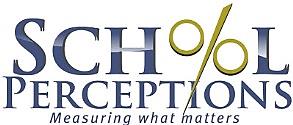